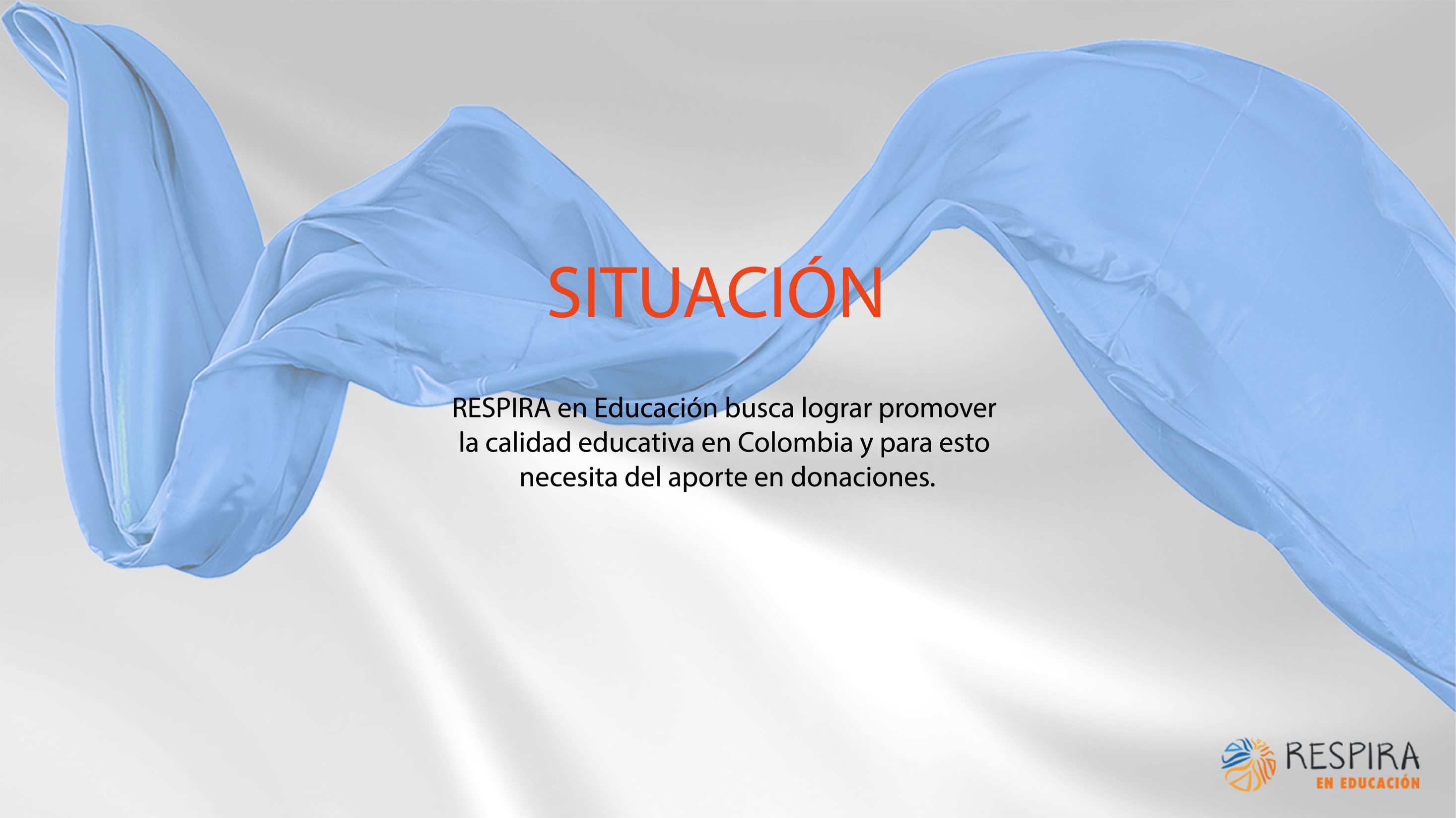 FACEBOOK

Carrusel

Te invitamos a adquirir la botella RESPIRA junto a tu tiquete, únete y se parte de #DonaTranquilidad
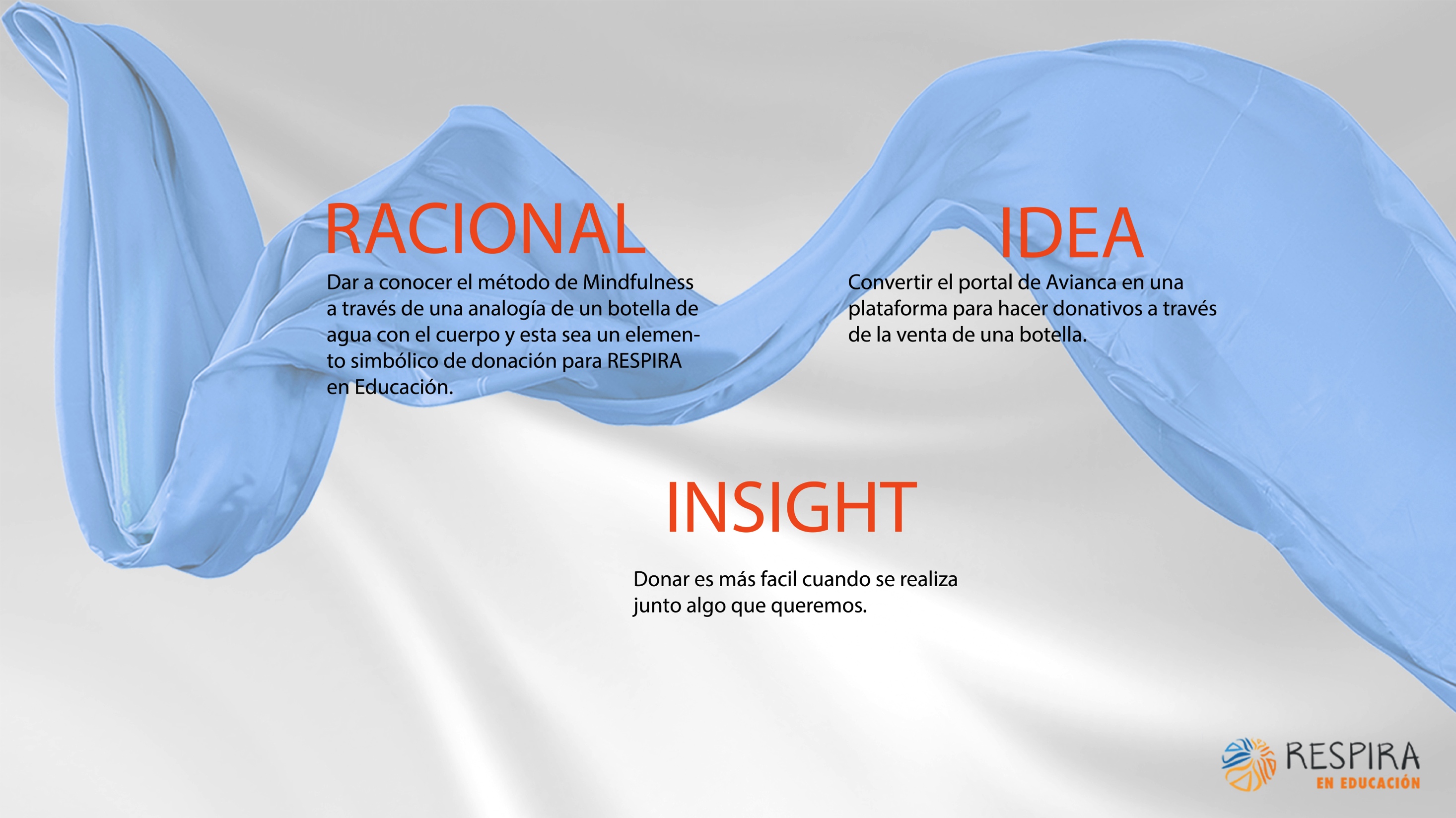 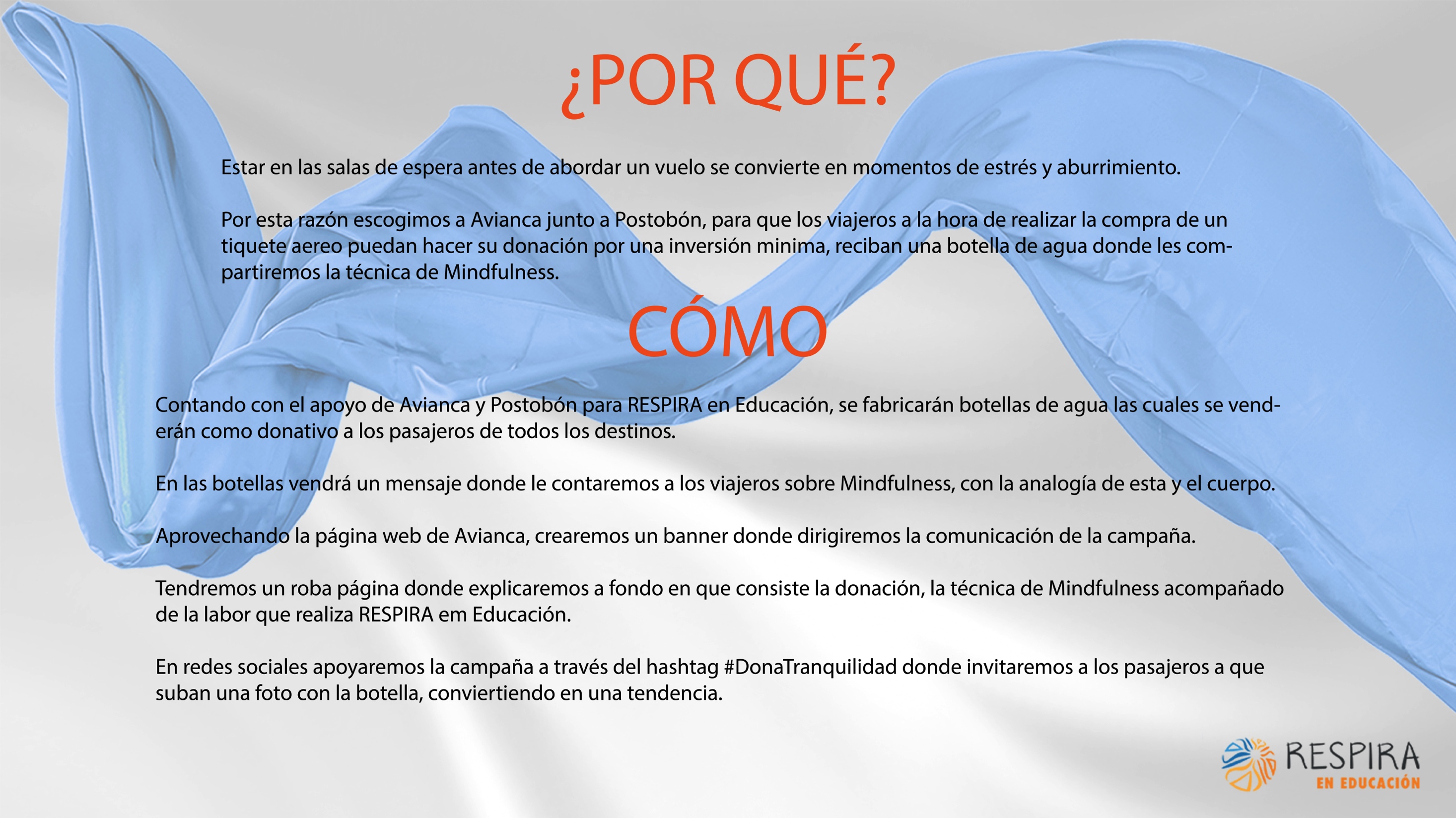 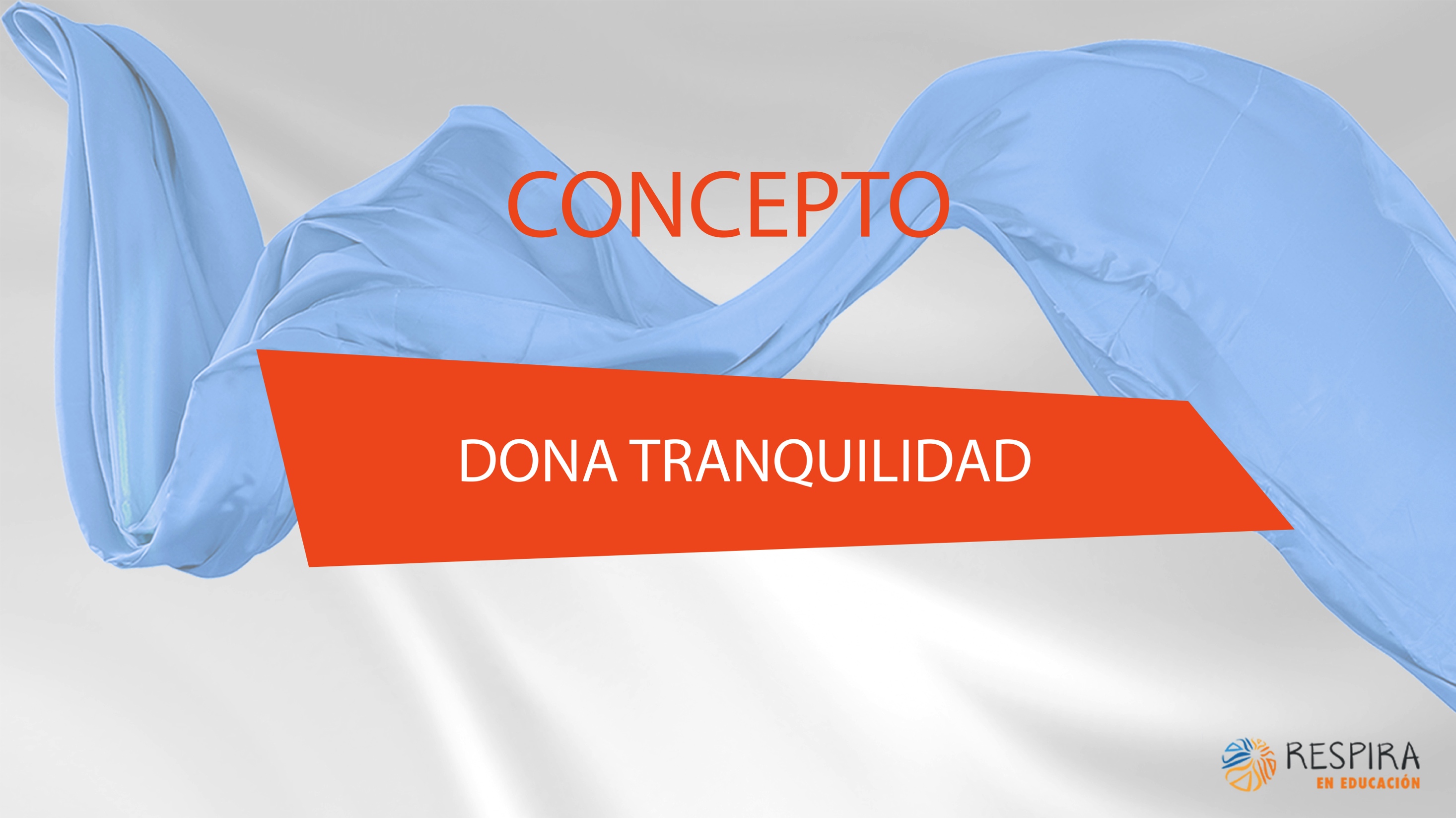 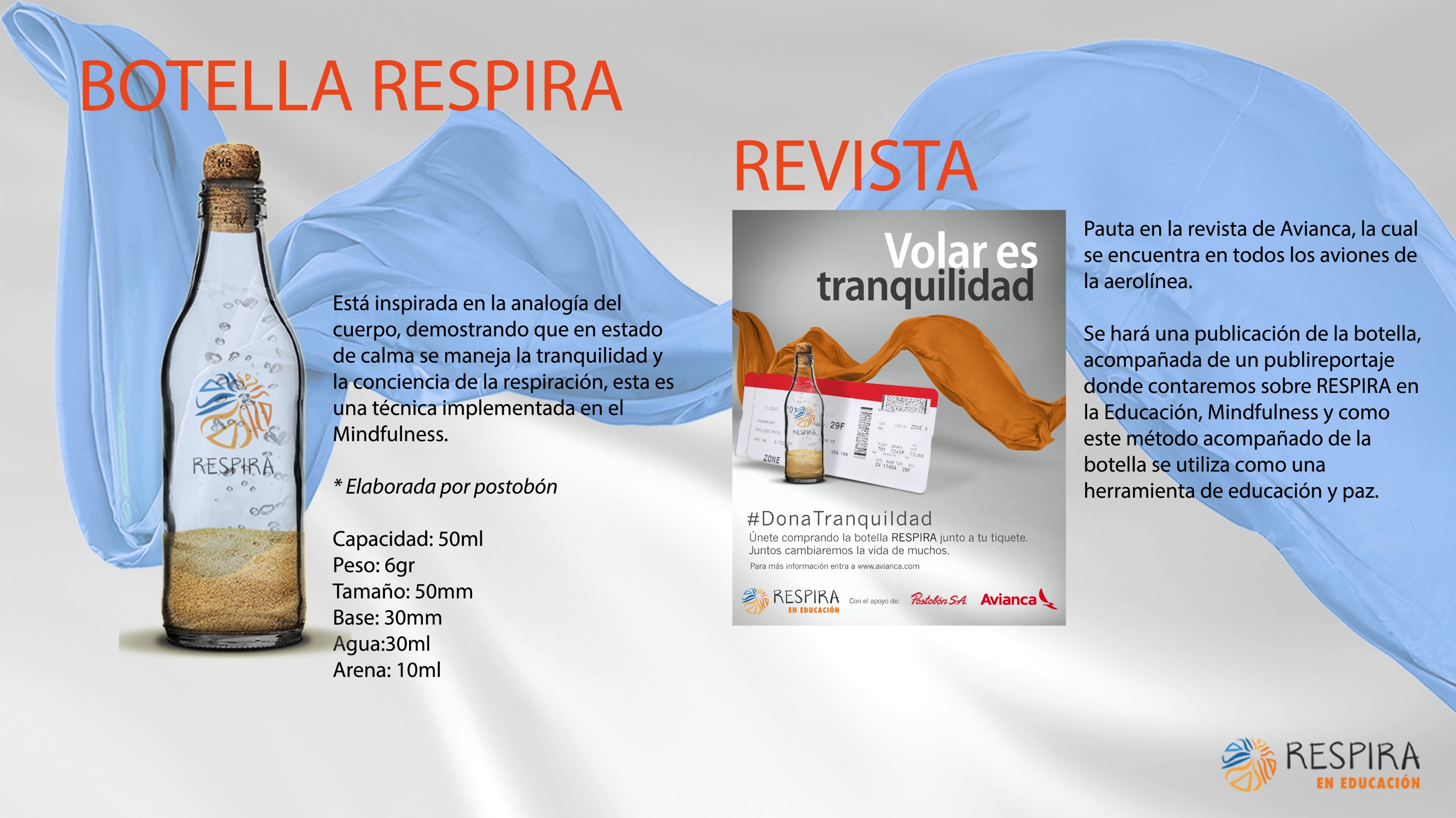 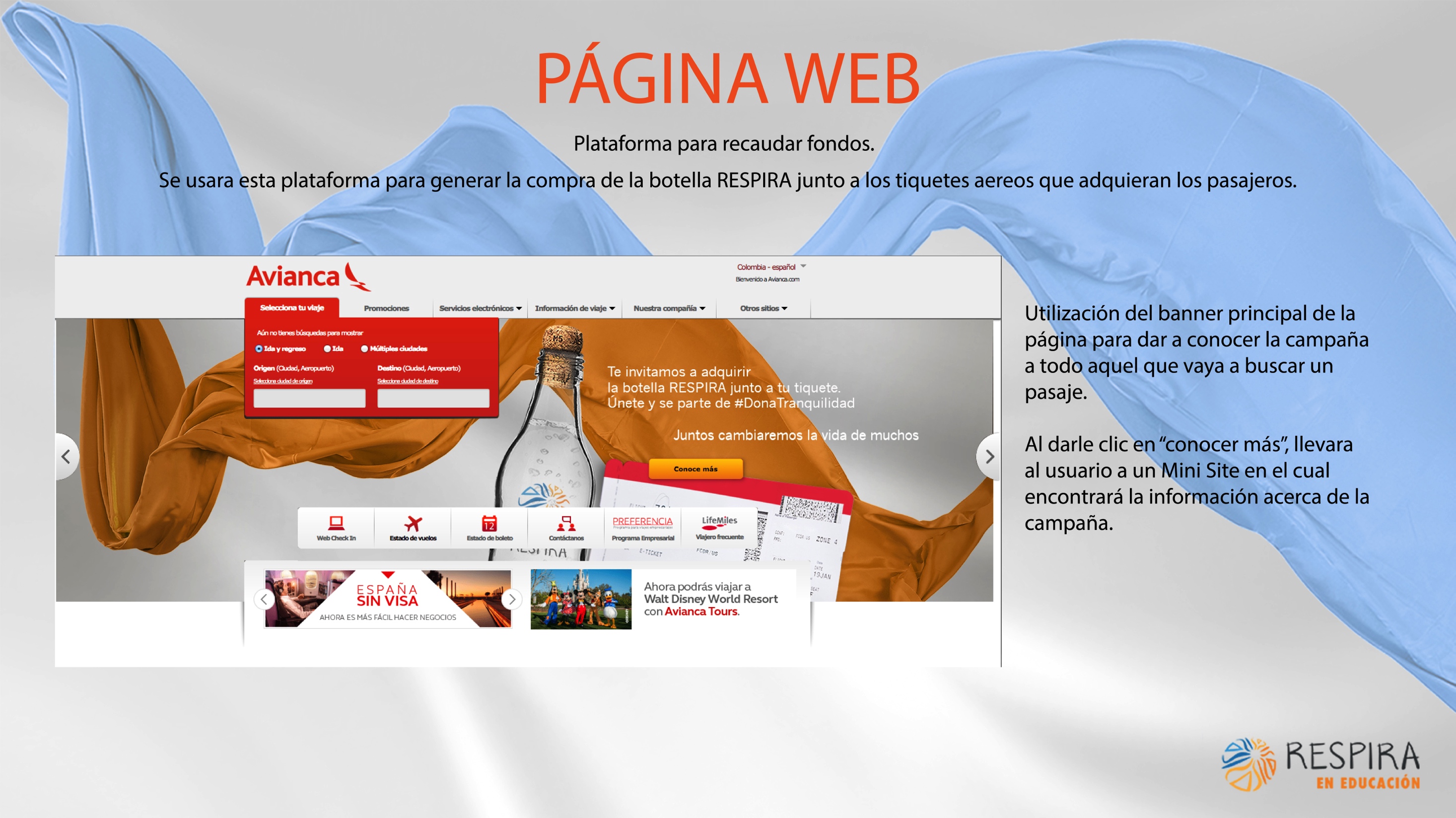 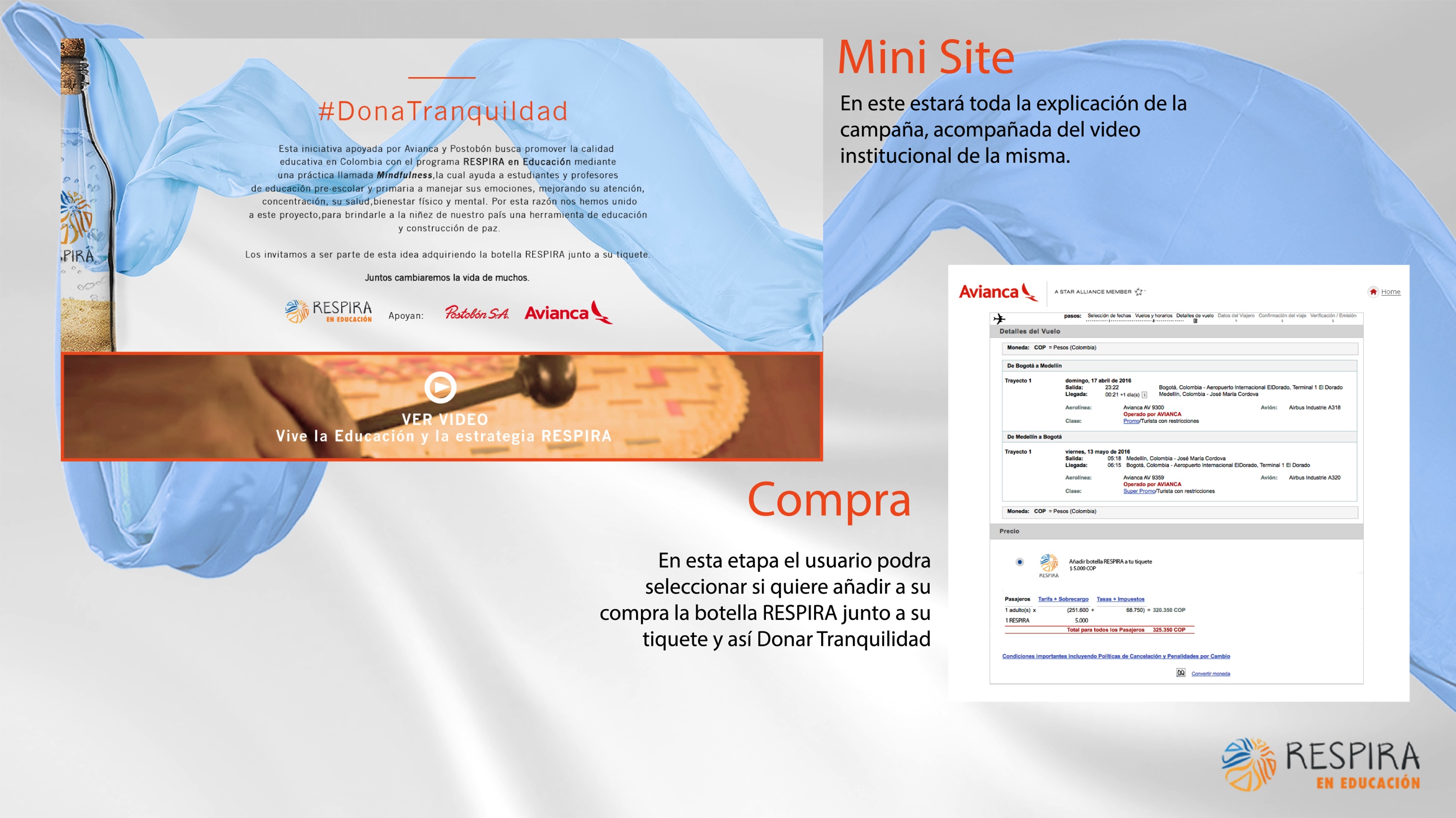 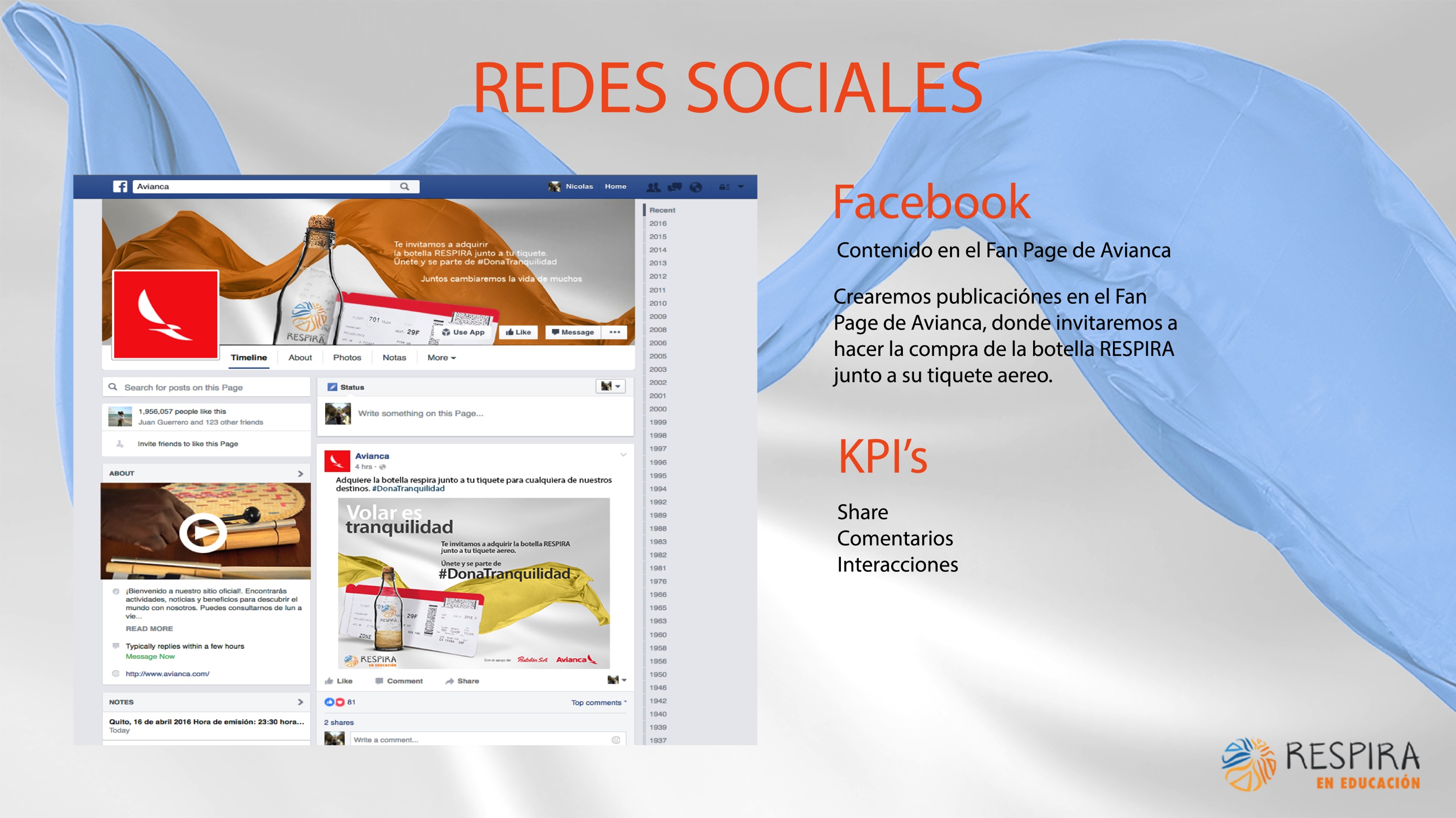 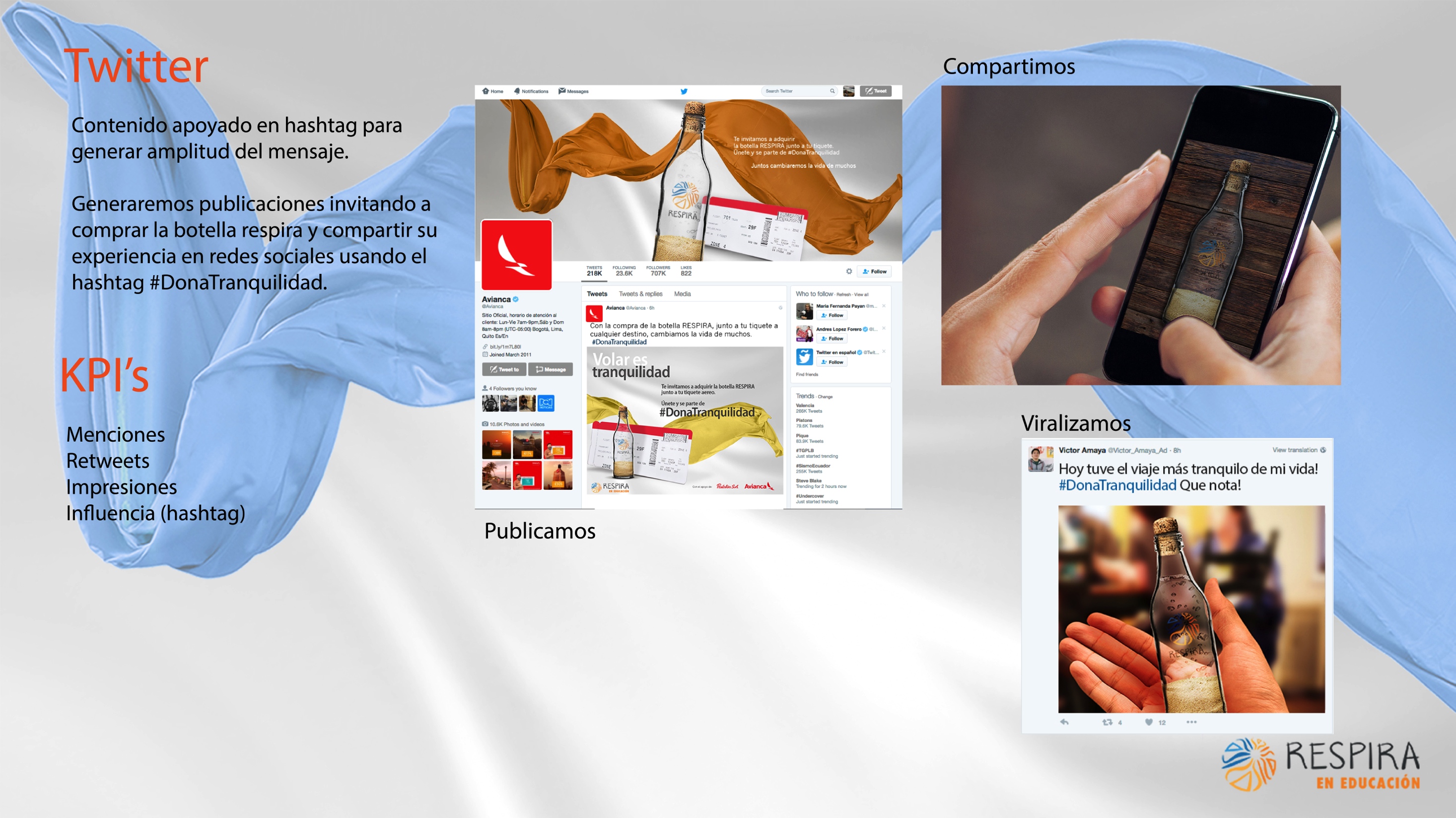 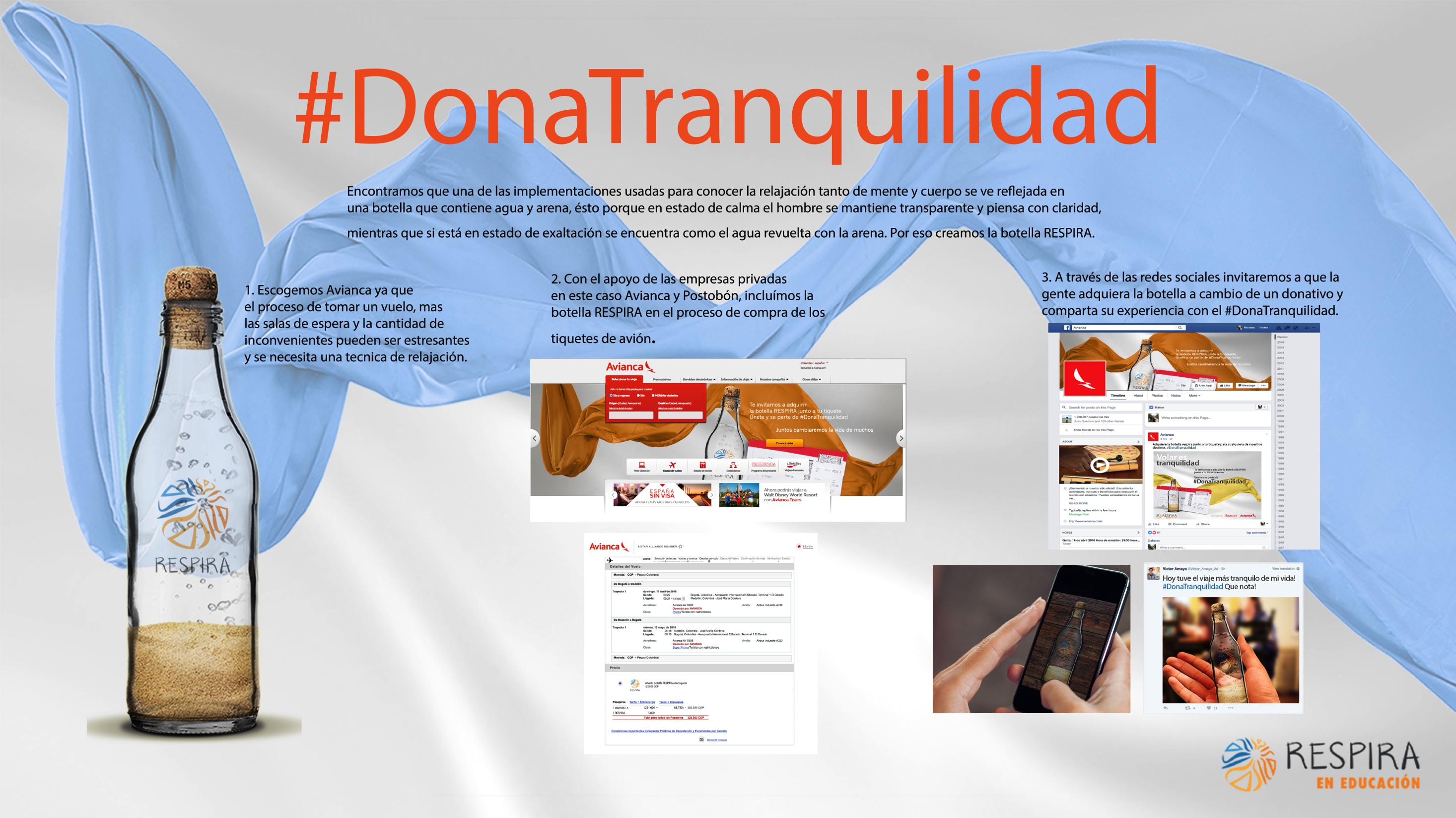